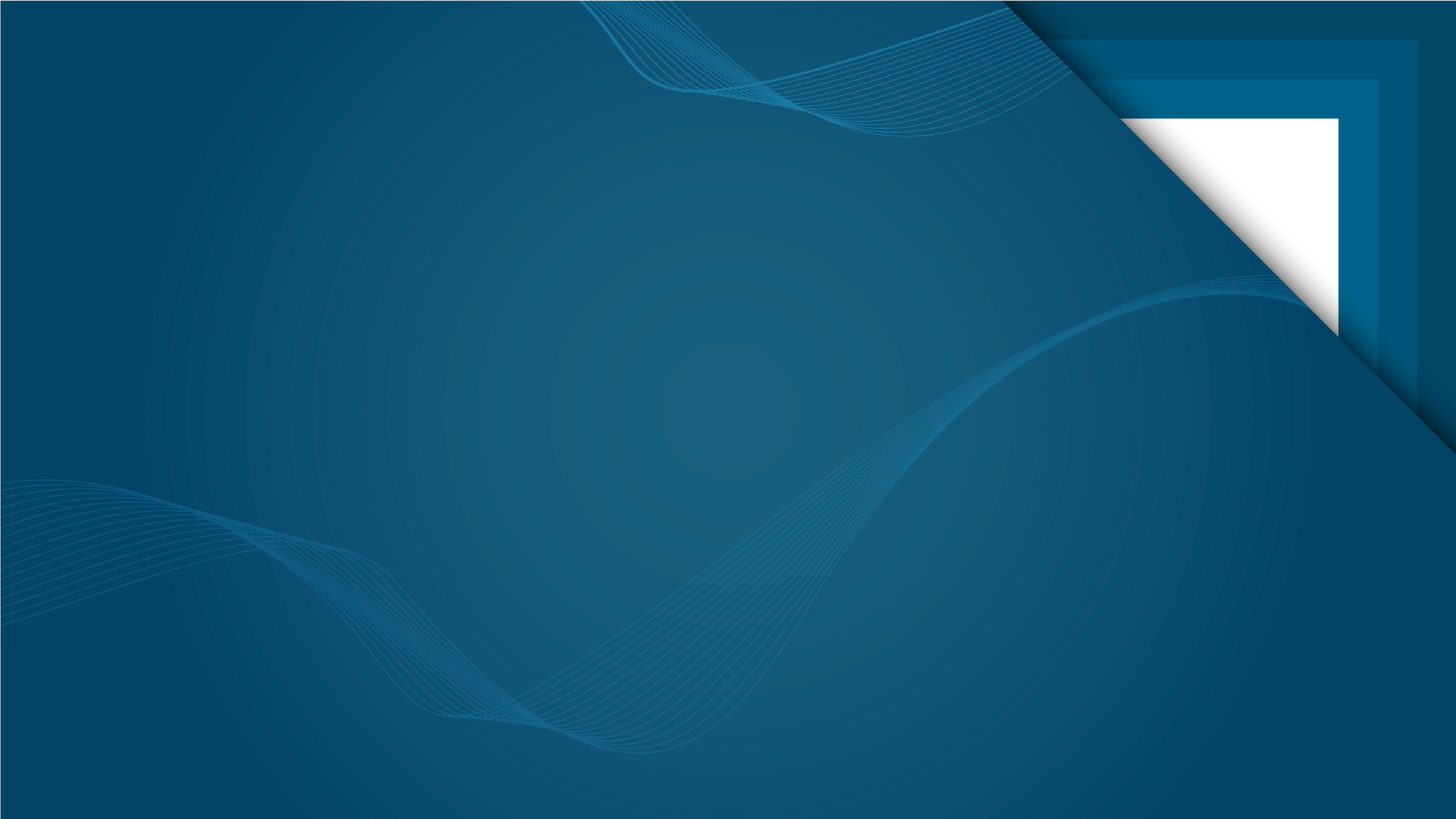 Núcleo de Inteligência Regional – IPEA - MIDR
Indicadores e Simulações ex-ante: Algumas propostas iniciais
05 de setembro de 2023
Bruno de Oliveira Cruz
Técnico de Planejamento e Pesquisa
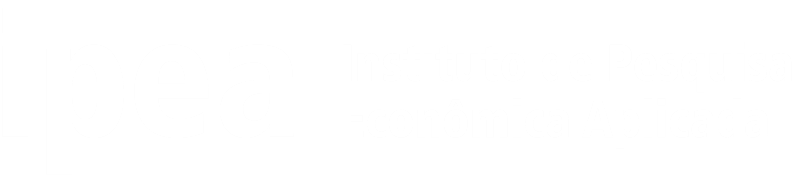 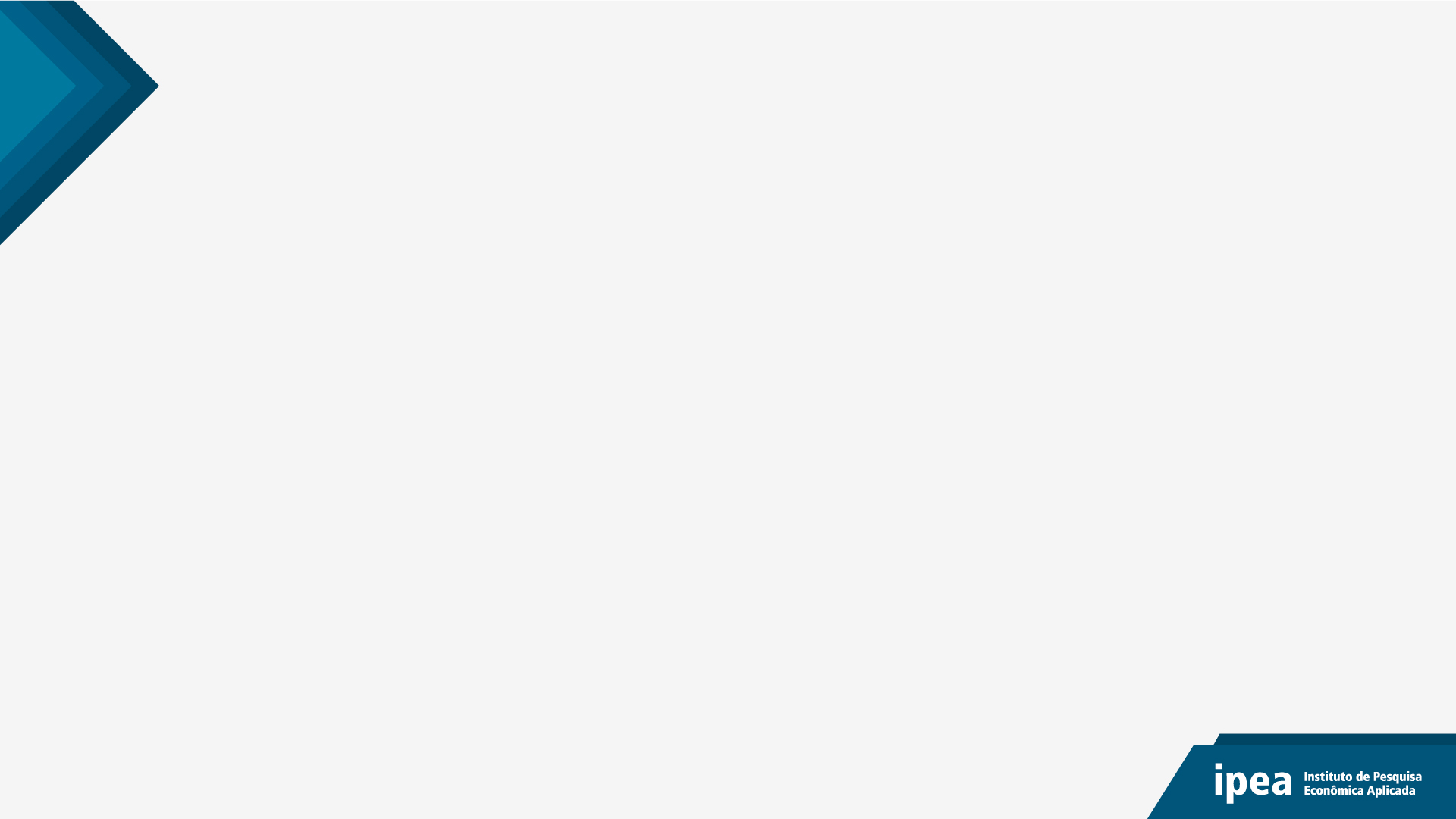 Parceria IPEA - MIDR
A proposta consiste em duas ações simultâneas, na construção de um base de dados para a produção de análises e relatório de monitoramento das dinâmica territorial, uma segunda ação concomitante de produção de análises ex-ante para construção de cenário e comparativo de escolha de políticas..

Essas duas grandes linhas pretendem utilizar bases já disponíveis e construção de novas informações a partir de registros administrativos acessíveis (dados fundos e notas fiscais eletrônicas). Ações complementares às já desenvolvidas pelo MIDR e pela equipe do Cedeplar.

Importante tentar assegurar acesso a esses registros de forma a enriquecer a análise da dinâmica regional.
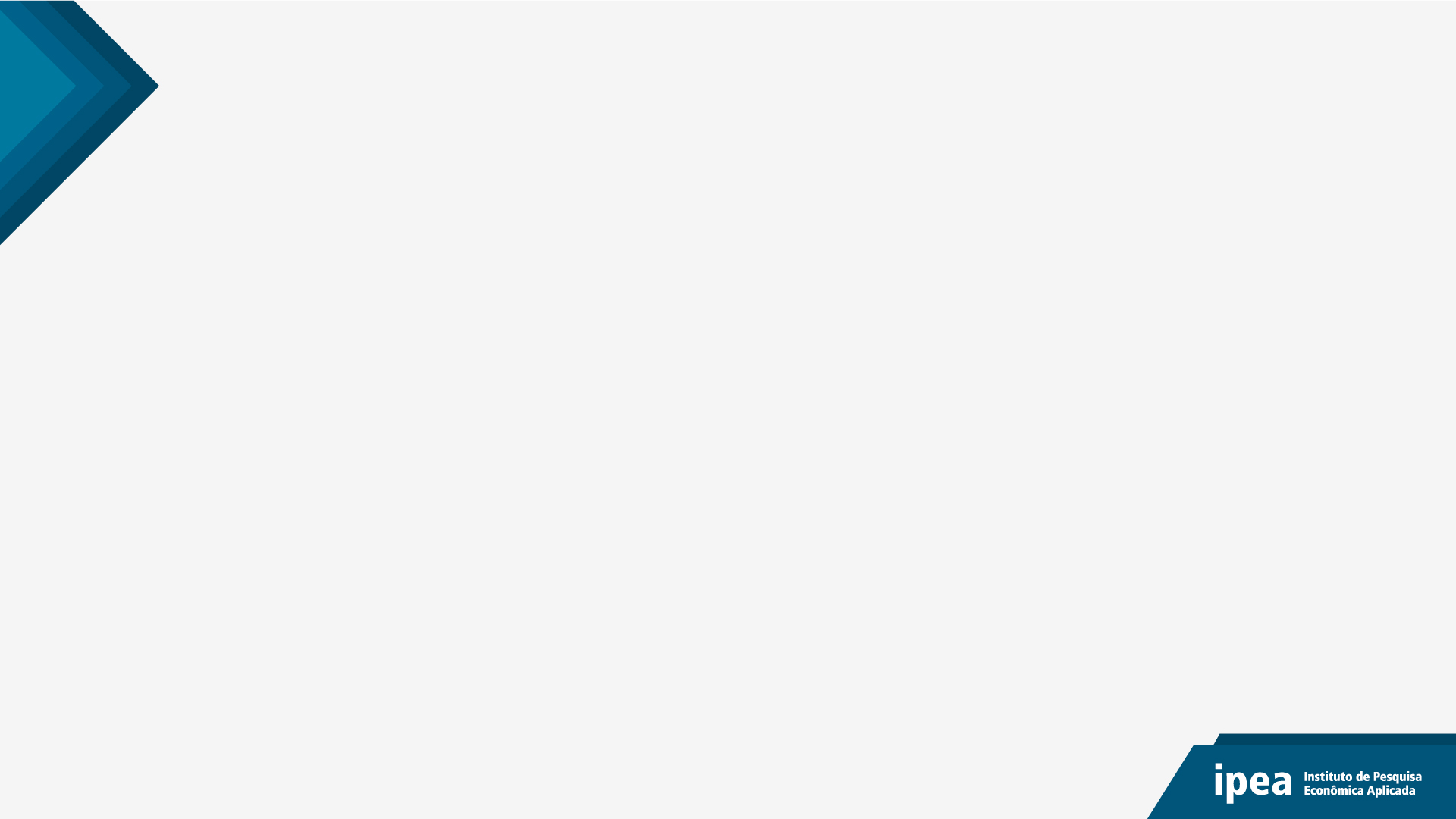 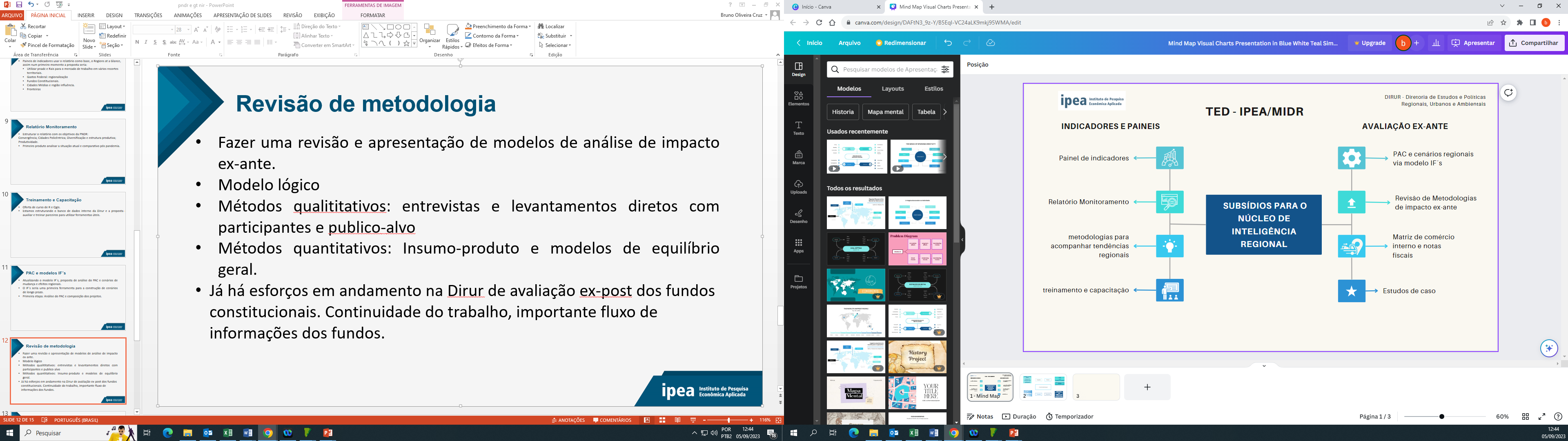 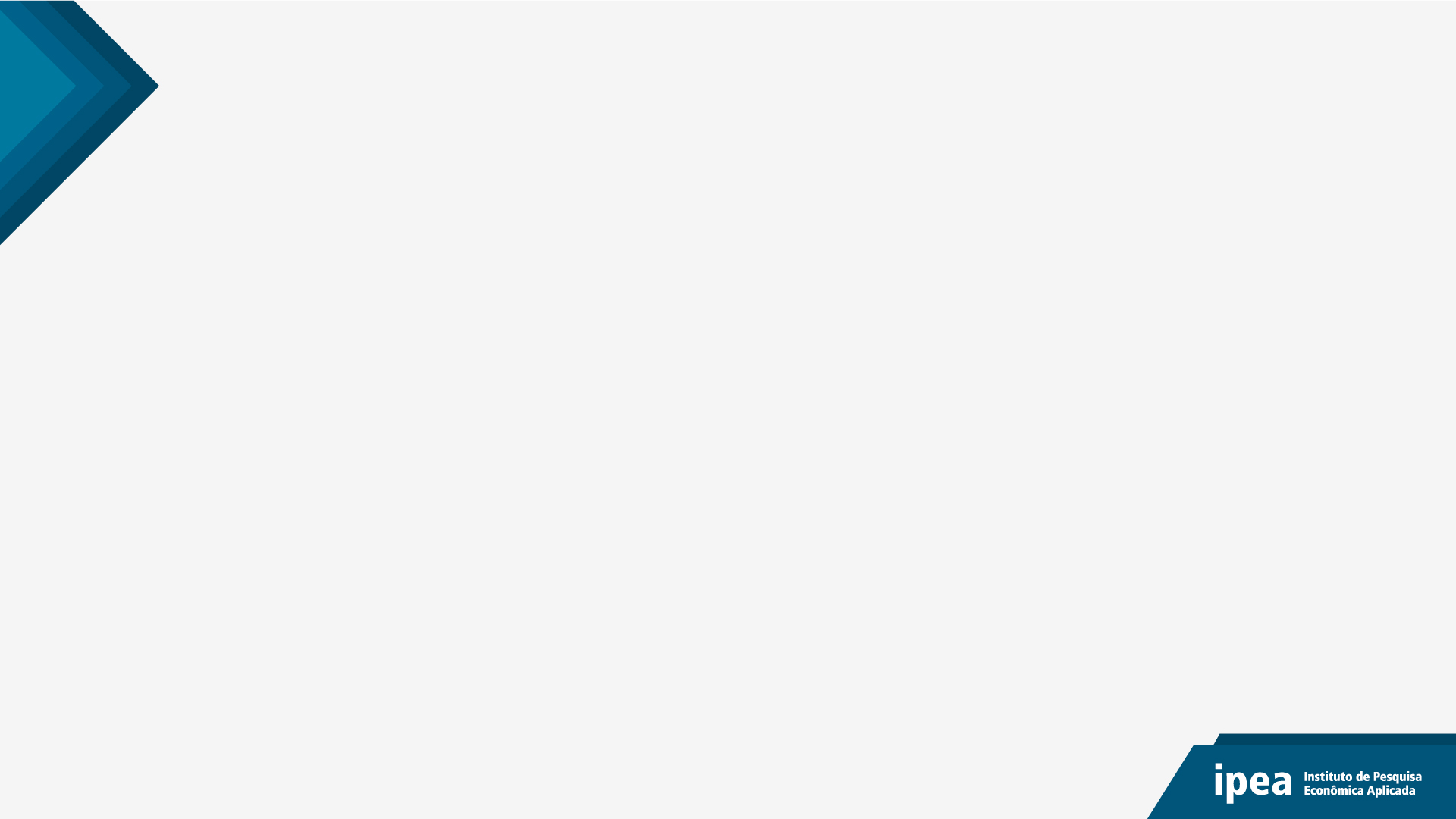 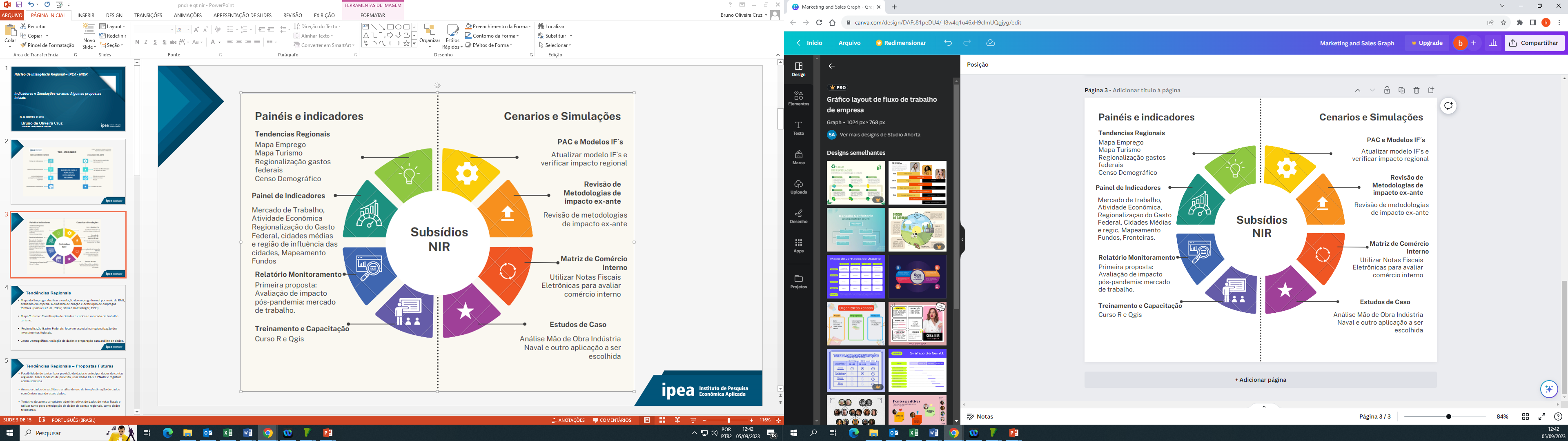 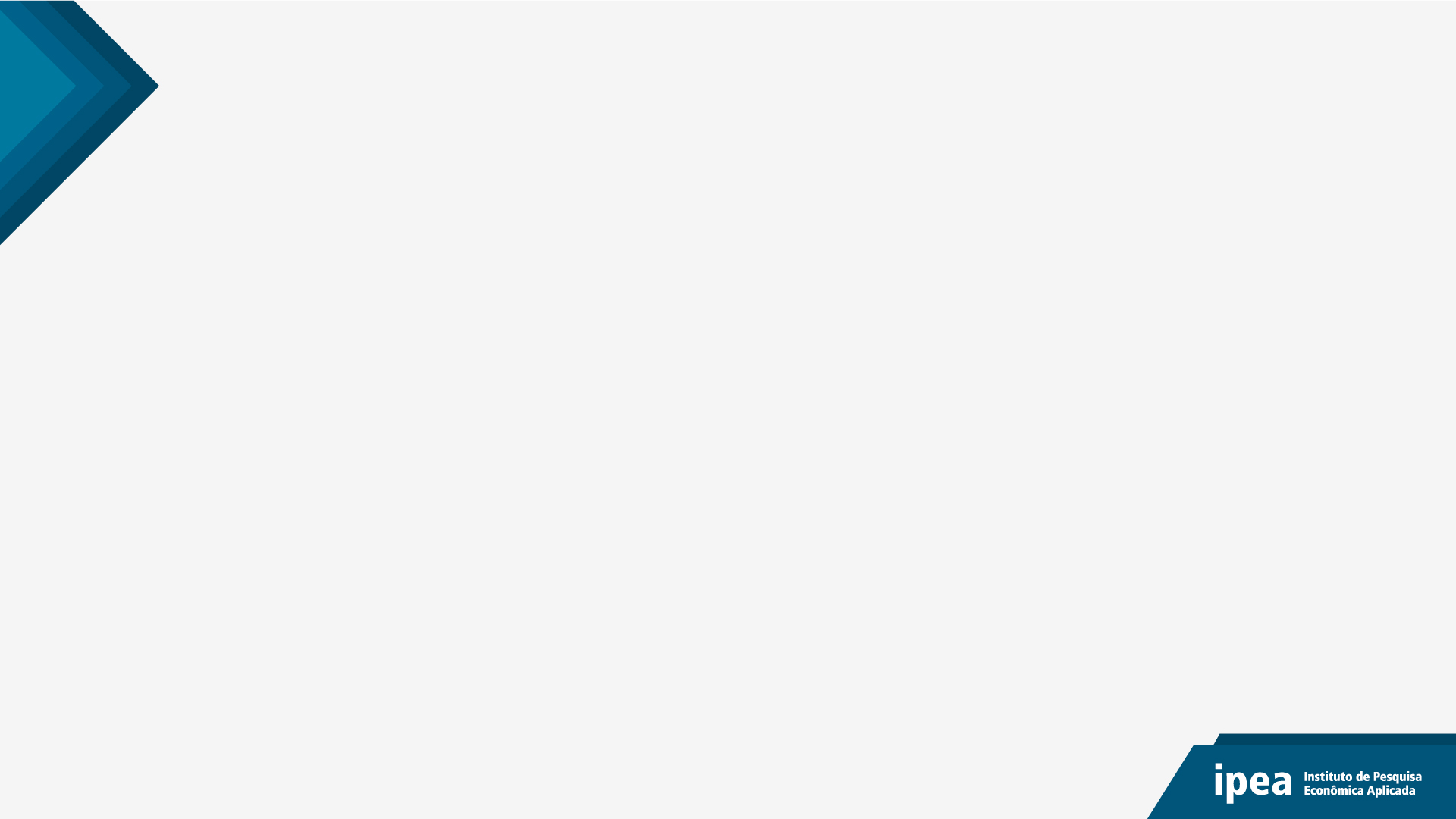 Tendências Regionais
Mapa do Emprego: Analisar a evolução do emprego formal por meio da RAIS, avaliando em especial a dinâmica de criação e destruição de empregos formais. (Corsueil et. al., 2006; Davis e Haltiwanger, 1999).

Mapa Turismo: Classificação de cidades turísticas e mercado de trabalho turismo.

 Regionalização Gastos Federais: foco em especial na regionalização dos investimentos federais.

Censo Demográfico: Avaliação de dados e preparação para análise de dados.
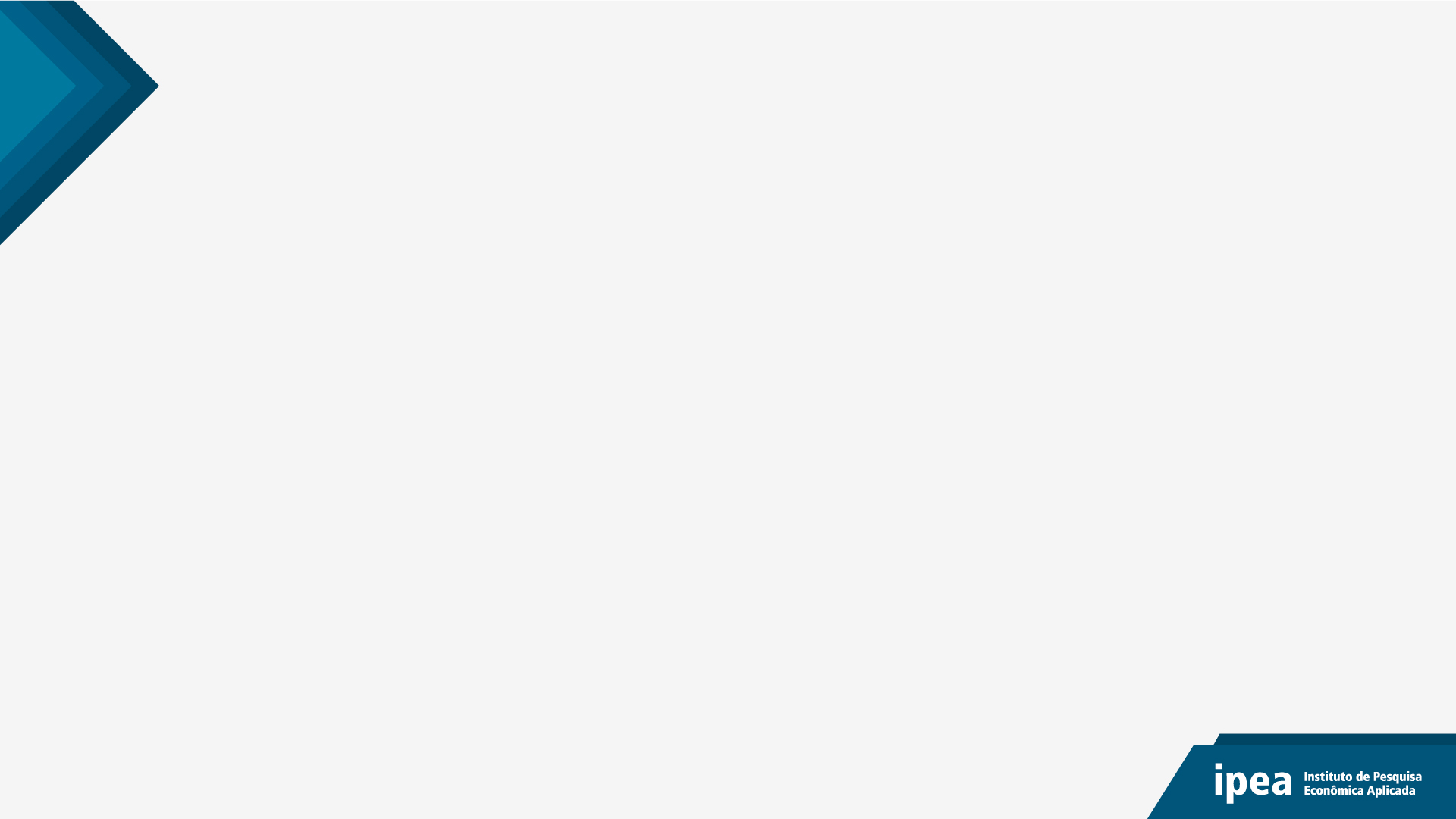 Tendências Regionais – Propostas Futuras
Possibilidade de tentar fazer previsão de dados e antecipar dados de contas regionais. Fazer modelos de previsão, usar dados RAIS e PNADc e registros administrativos.

Acesso a dados de satélites e análise de uso da terra/estimação de dados econômicos usando esses dados.

Tentativa de acesso a registros administrativos de dados de notas fiscais e utilizar tanto para antecipação de dados de contas regionais, como dados trimestrais.
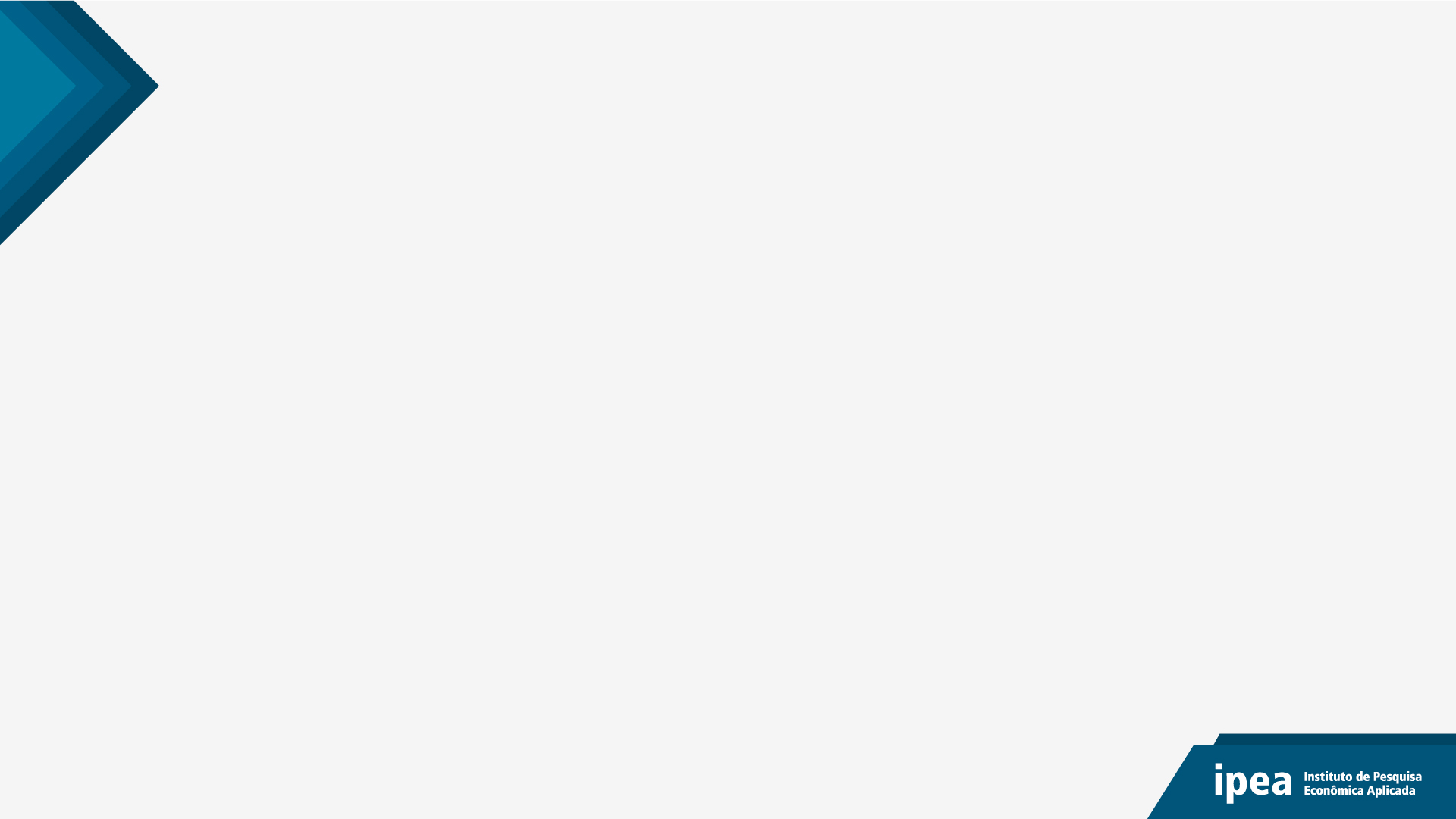 Painéis de Indicadores
Painéis de indicadores usar o relatório como base, o Regions at a Glance, ou seja divisão temática com análise da evolução durante um período de tempo, proposta seria anual.
Atividade complementar a ações do Pedro Amaral e equipe Cedeplar, utilizar algumas bases internalizadas no IPEA assim num primeiro momento a proposta seria:
Utilizar pnadc e Rais para o mercado de trabalho em vários recortes territoriais.
Contas regionais 
Gastos Federal: regionalização
Fundos Constitucionais.
Cidades Médias e região influência.
Fronteiras
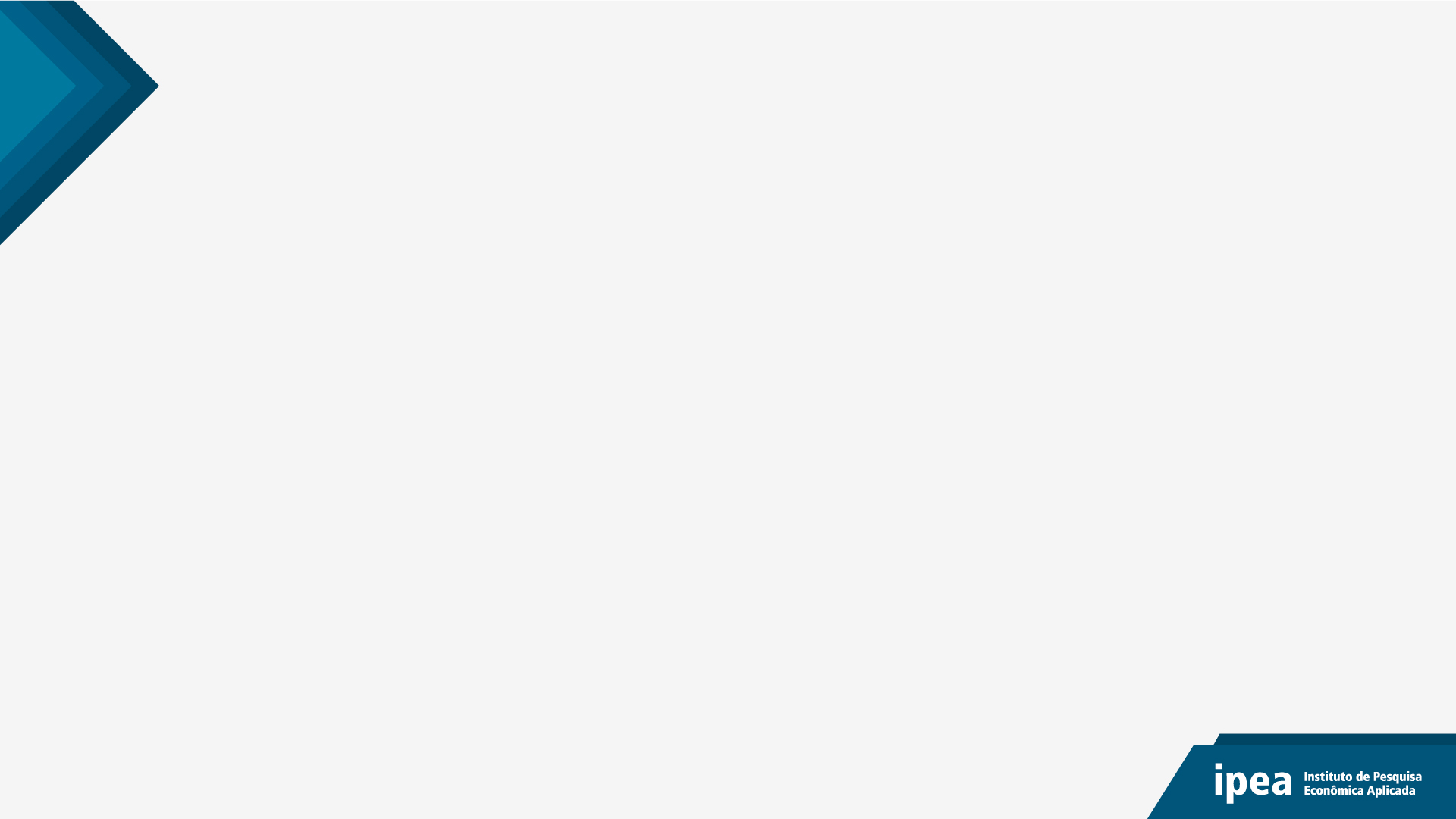 Painel de Indicadores
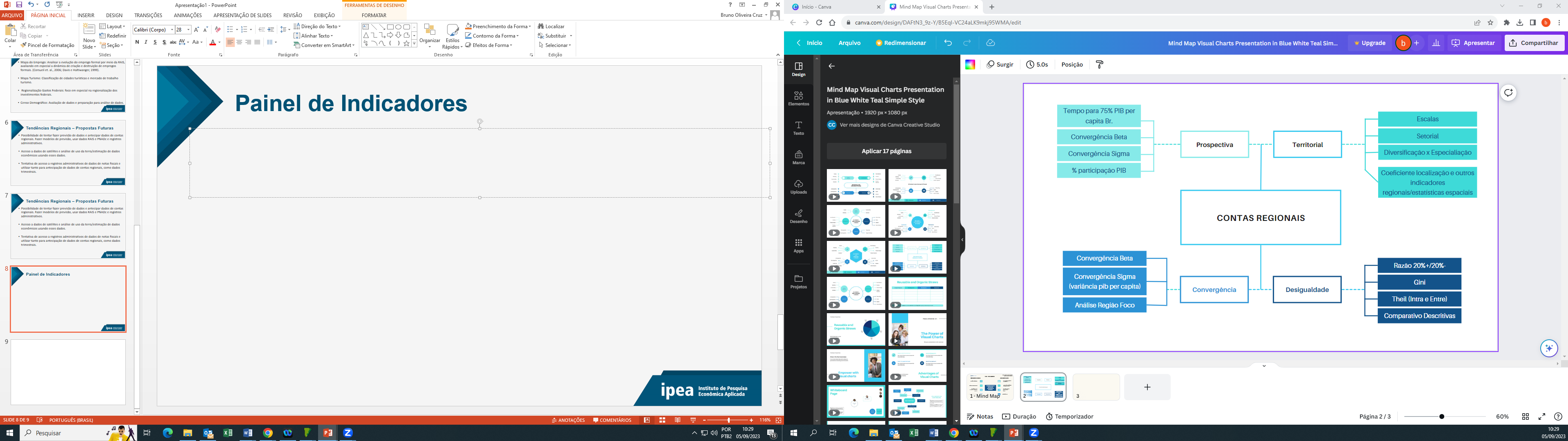 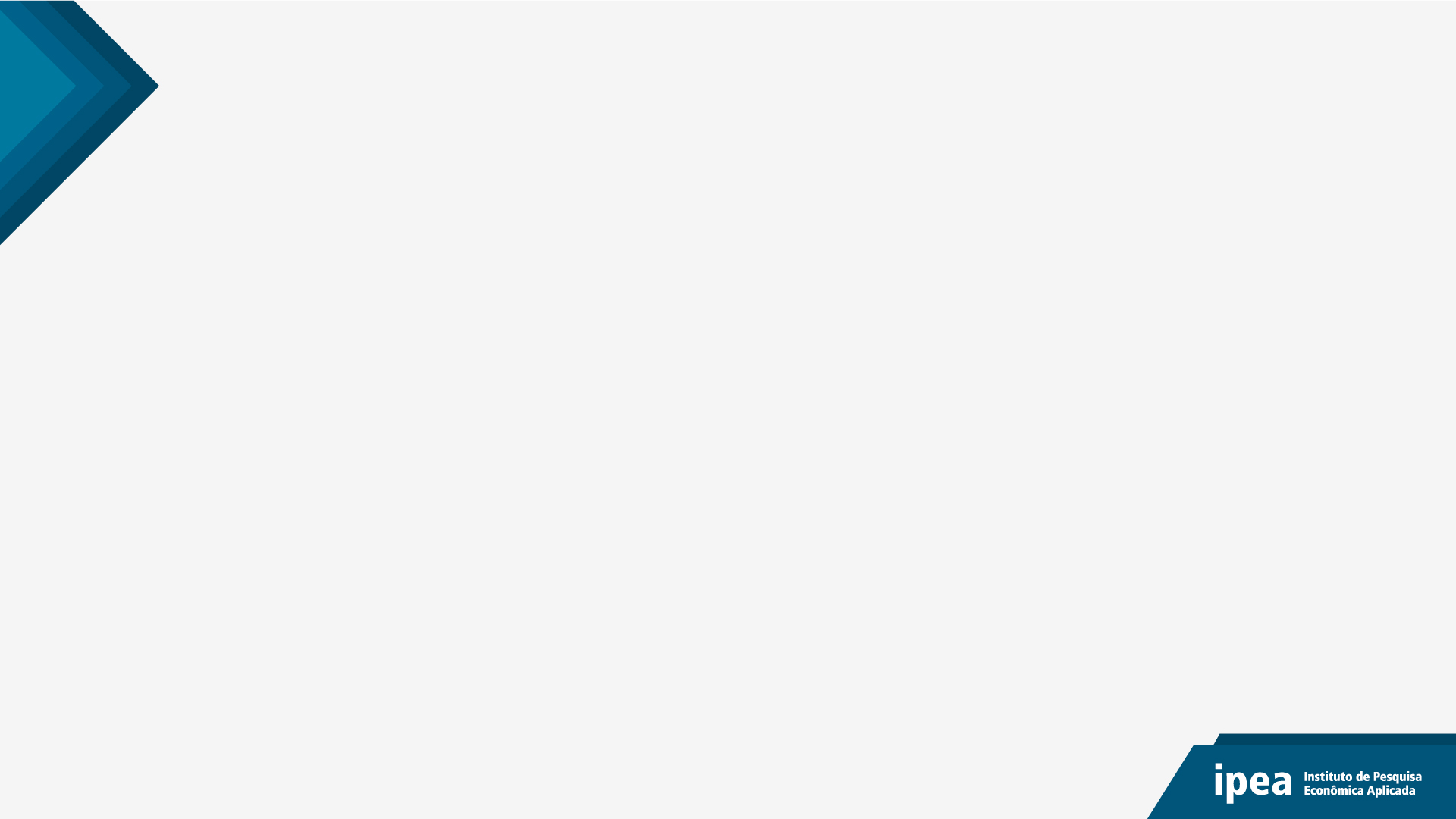 Relatório Monitoramento
Estruturar o relatório com os objetivos da PNDR:
Convergência; Cidades Policêntrica; Diversificação e estrutura produtiva; Produtividade.
Primeiro produto analisar a situação atual e comparativo pós pandemia.
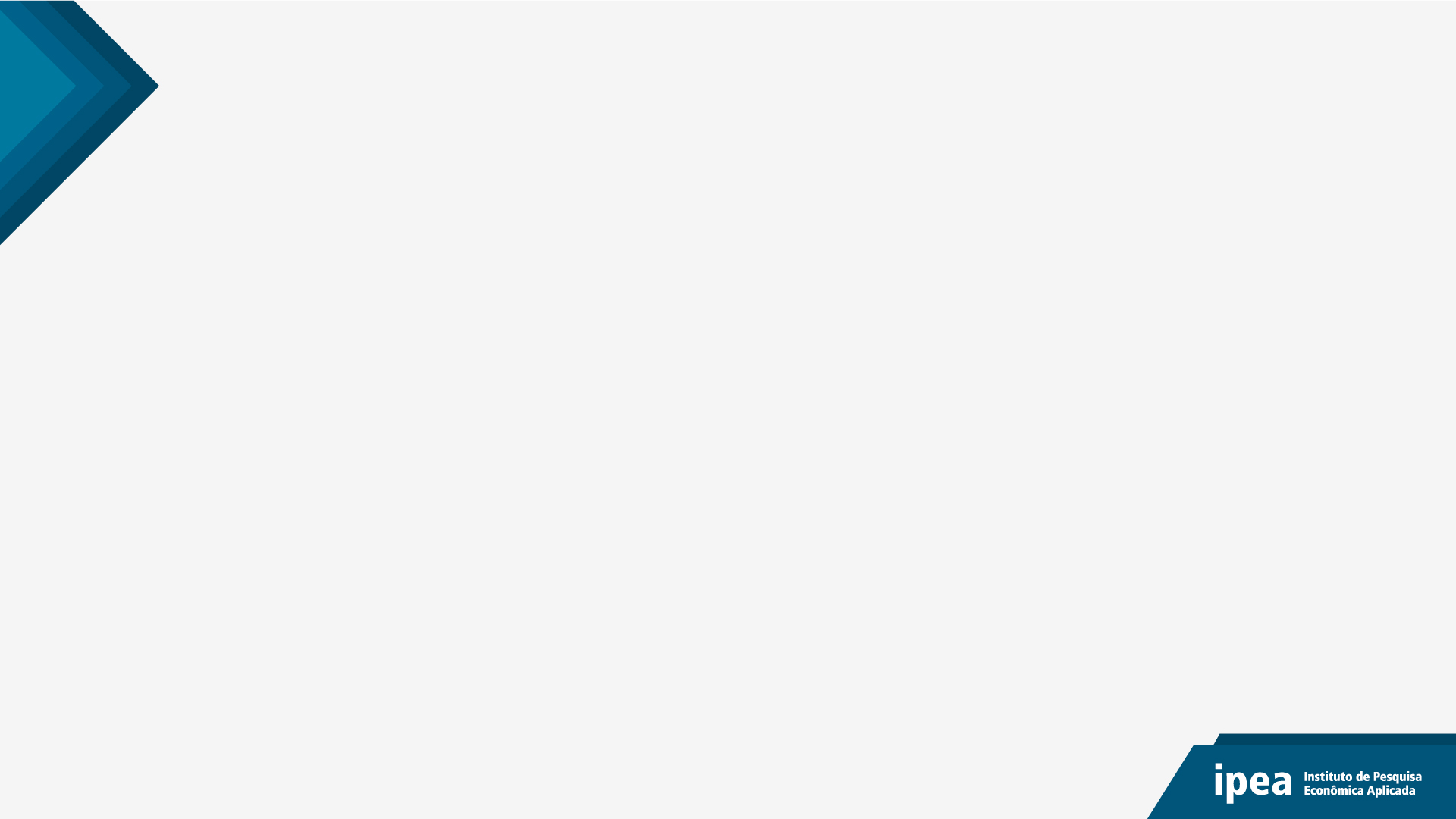 Treinamento e Capacitação
Oferta de curso de R e Qgis.
Estamos estruturando o banco de dados interno da Dirur e a proposta é auxiliar e treinar parceiros para utilizar ferramentas úteis.
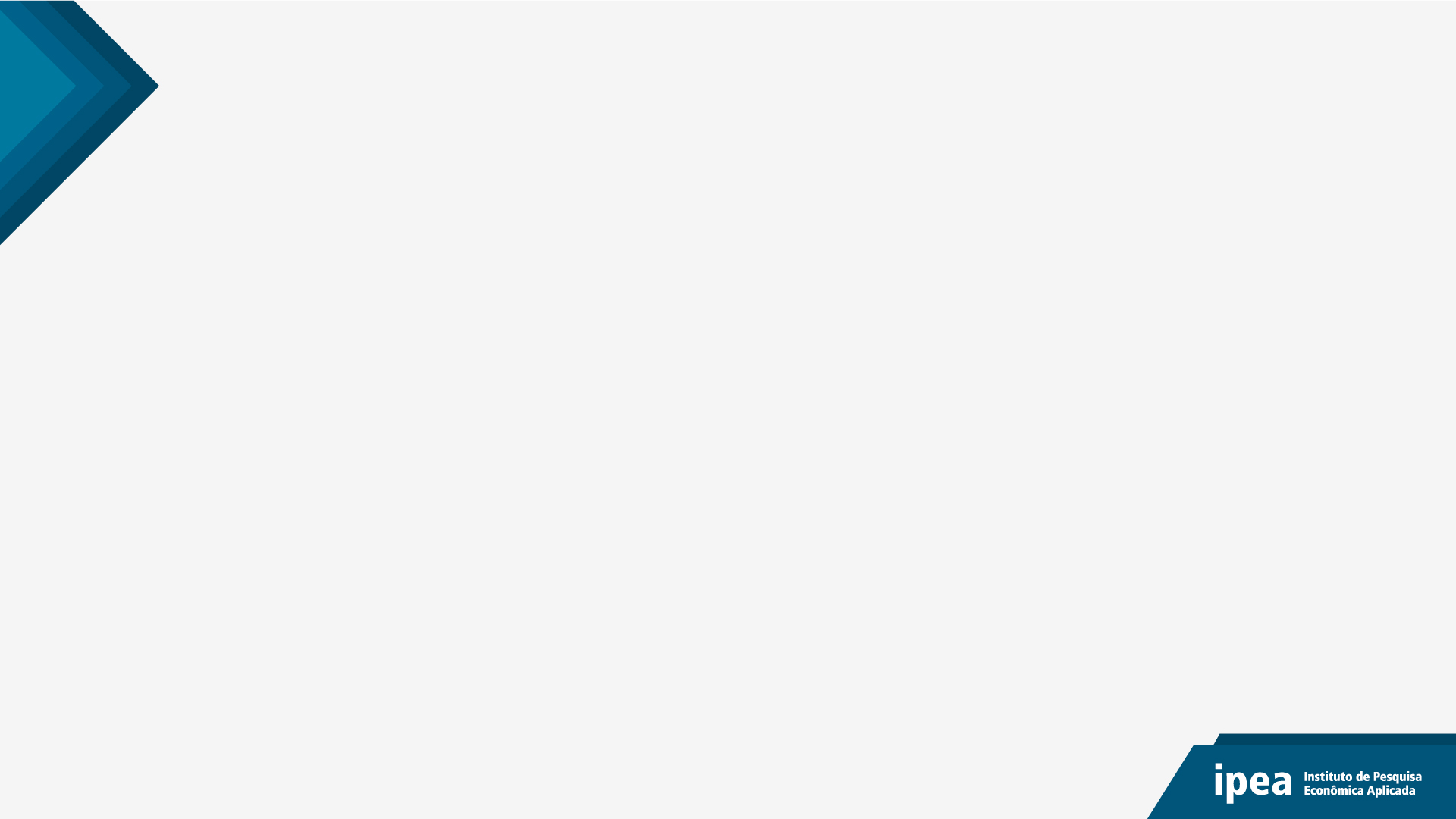 PAC e modelos IF´s
Atualizando o modelo IF´s, proposta de análise do PAC e cenários de mudança e efeitos regionais.
O IF´s seria uma primeira ferramenta para a construção de cenários de longo prazo.
Primeira etapa: Análise do PAC e composição dos projetos.
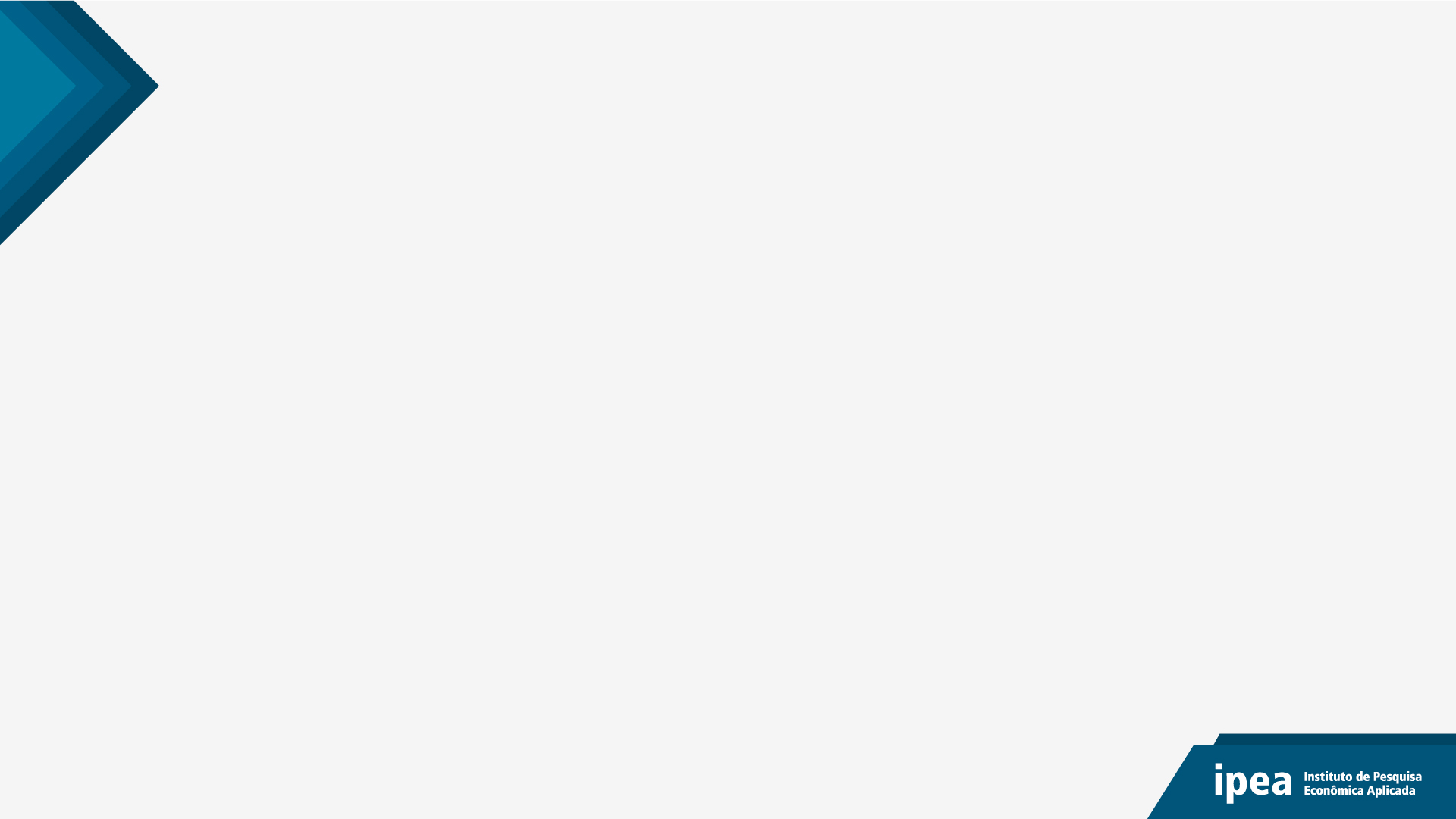 Revisão de metodologia
Fazer uma revisão e apresentação de modelos de análise de impacto ex-ante.
Modelo lógico
Métodos qualitativos: entrevistas e levantamentos diretos com participantes e publico-alvo
Métodos quantitativos: Insumo-produto e modelos de equilíbrio geral.
Já há esforços em andamento na DIRUR de avaliação ex-post dos fundos constitucionais. Continuidade do trabalho, importante fluxo de informações dos fundos.
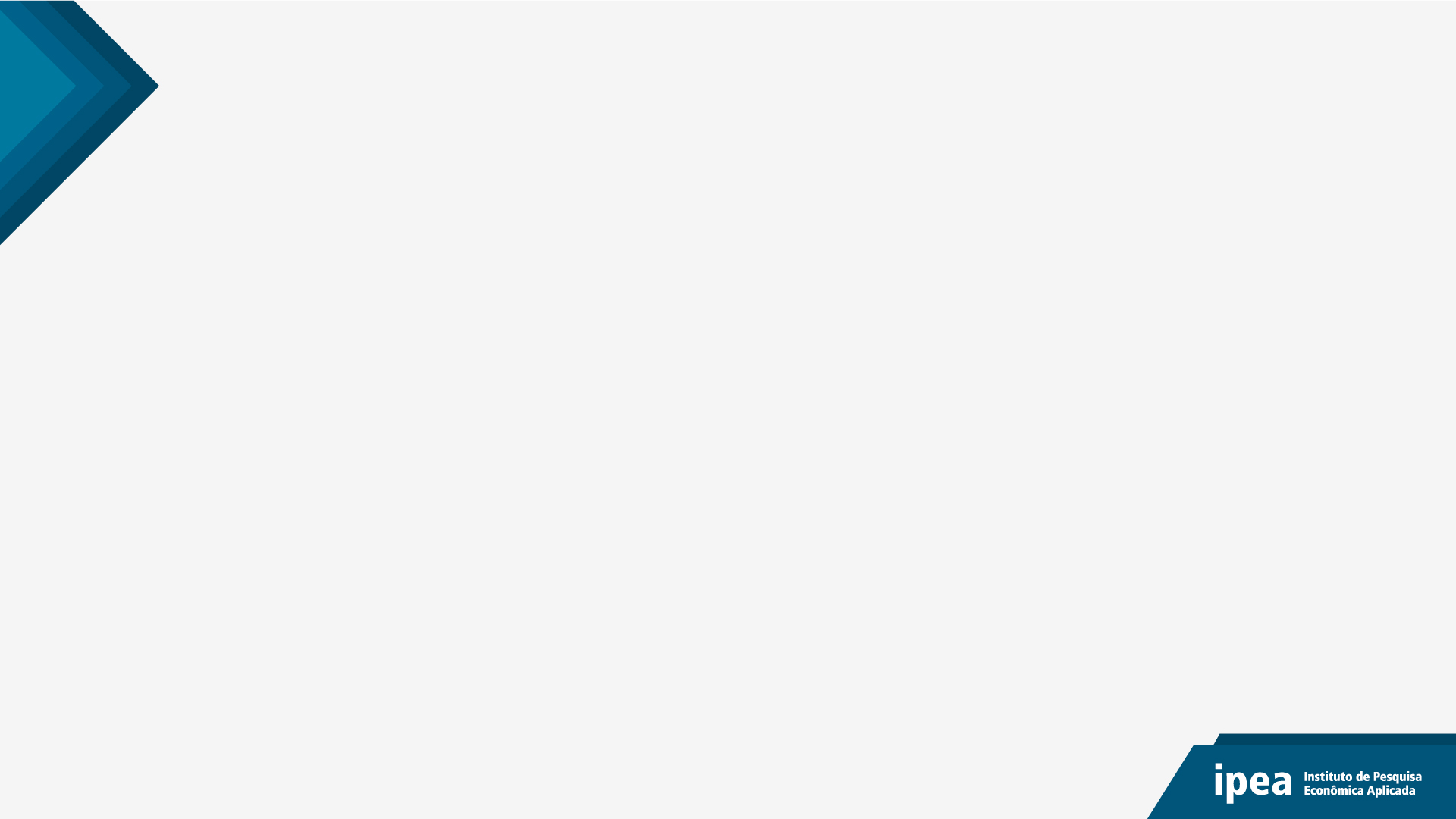 Matriz de Comércio e notas fiscais
Utilizar os dados de notas fiscais para construir a matriz de comércio interno.
Garantir acesso a dados atualizados (Receita Federal/Serpro).
Ampliar a análise para complexidade econômica (parceria Cedeplar)
Possibilidade de trabalho em conjunto com estados que calculam matrizes insumos-produto estaduais, parcerias com instituições estaduais.
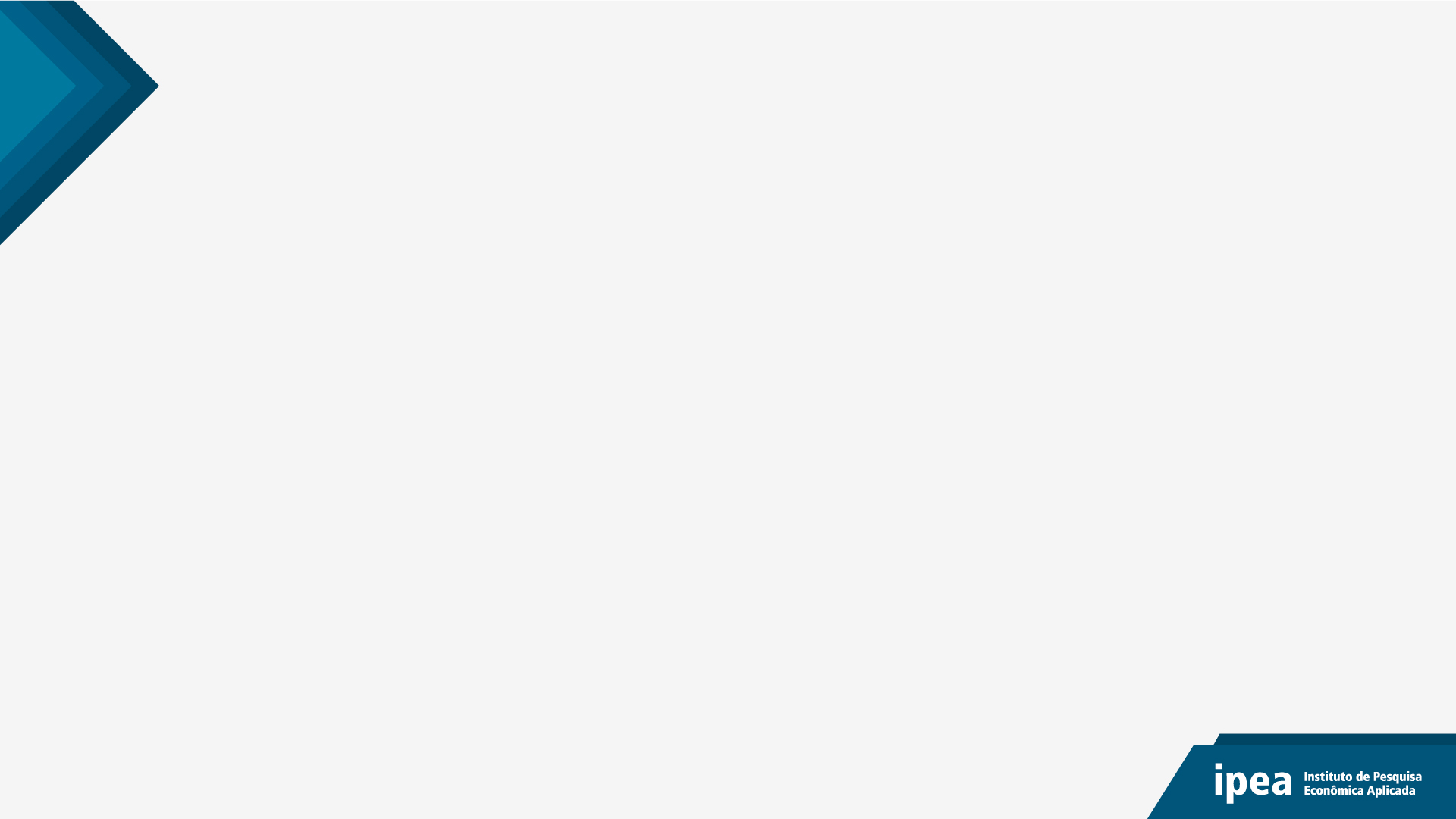 Estudo de Caso
Primeira proposta: análise de mercado de trabalho indústria naval e impacto sobre trabalhadores. 
Selecionar um caso específico ou projeto específico para análise de impacto e quais tipos de avaliação ex-ante serão implementadas.
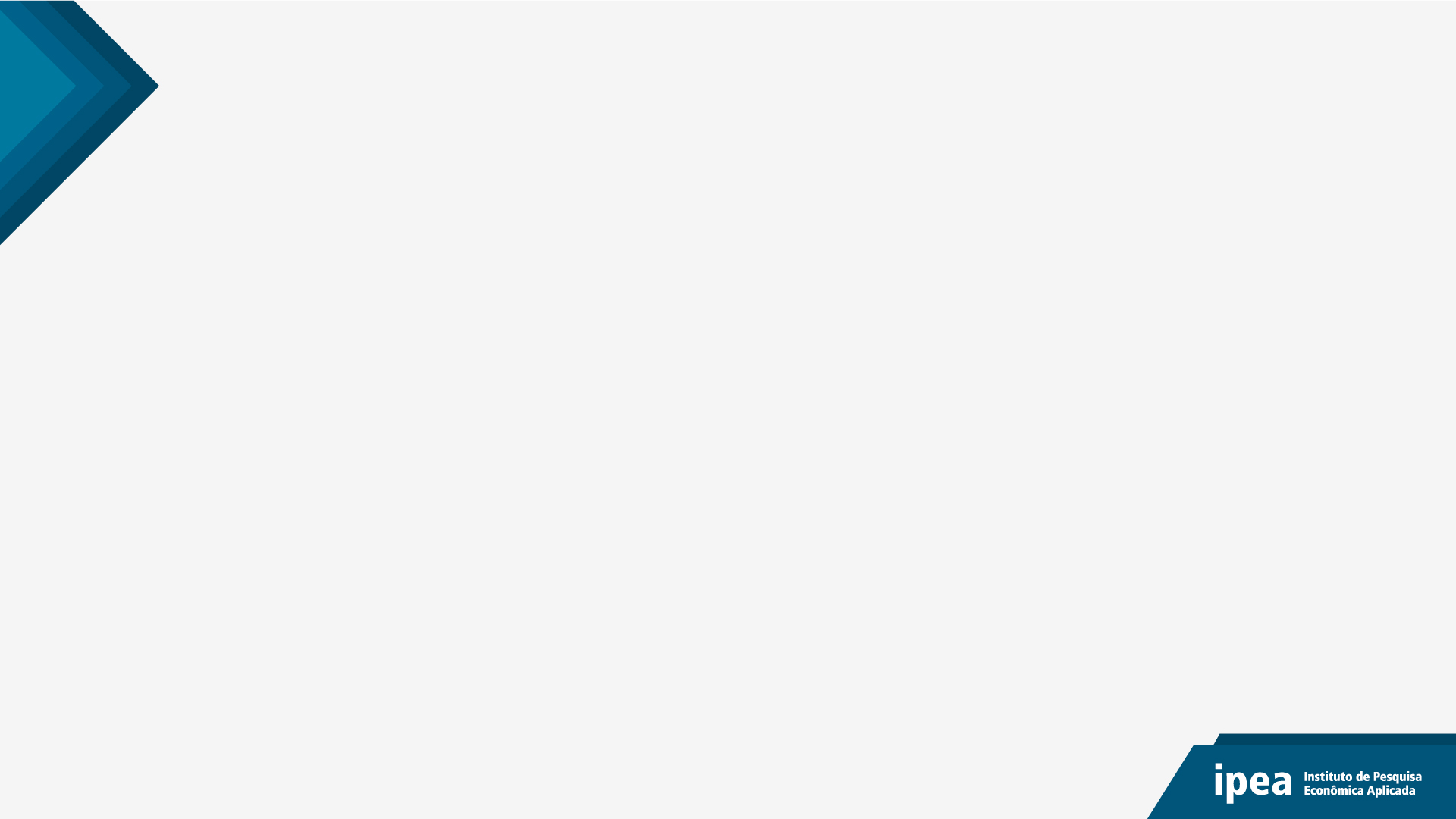 Passos necessários
Garantir acesso a dados de fundos constitucionais.
Auxiliar na internalização de dados de notas fiscais.
Acesso Siops nível mais elevado.
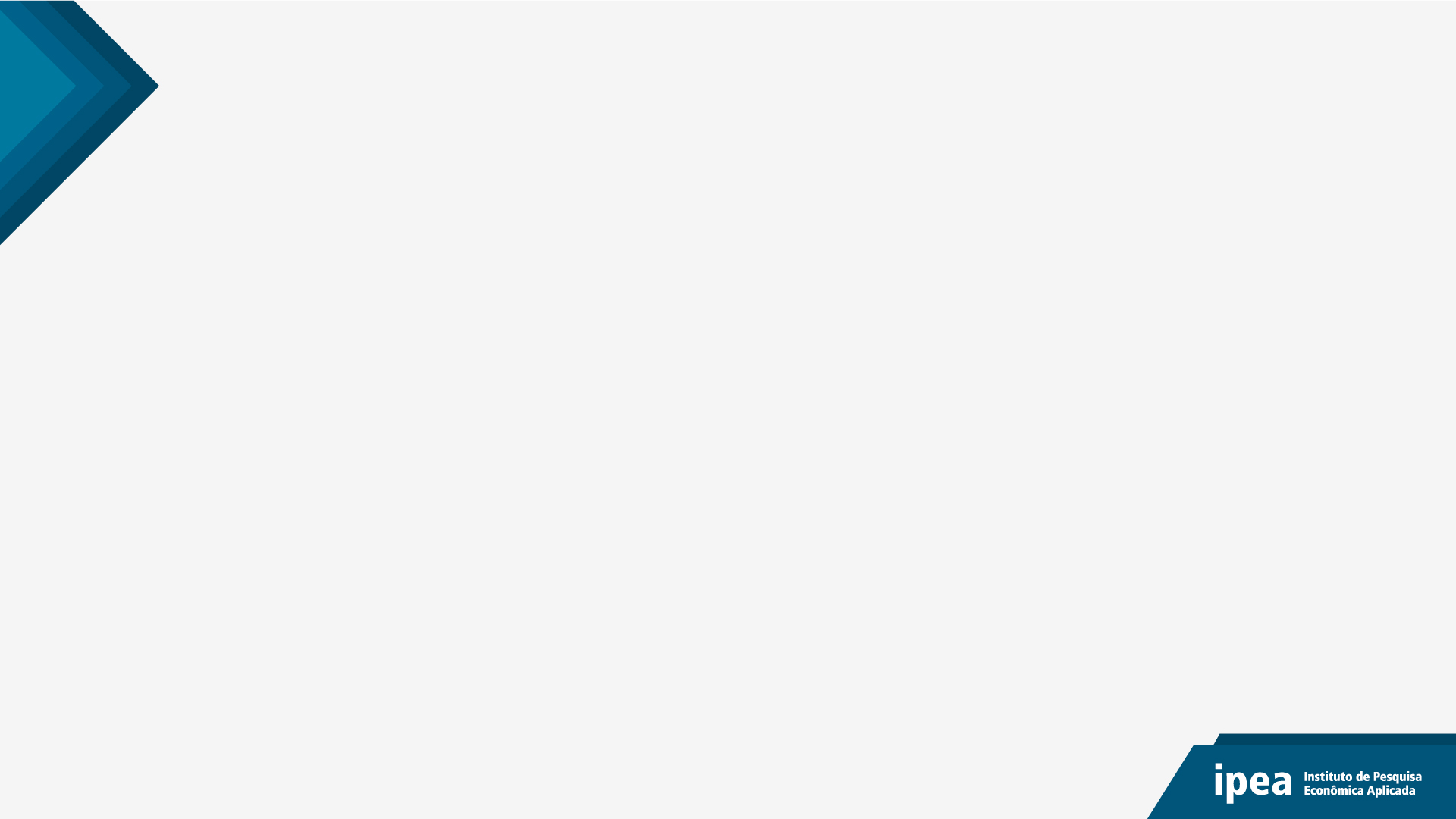 Cronograma Preliminar
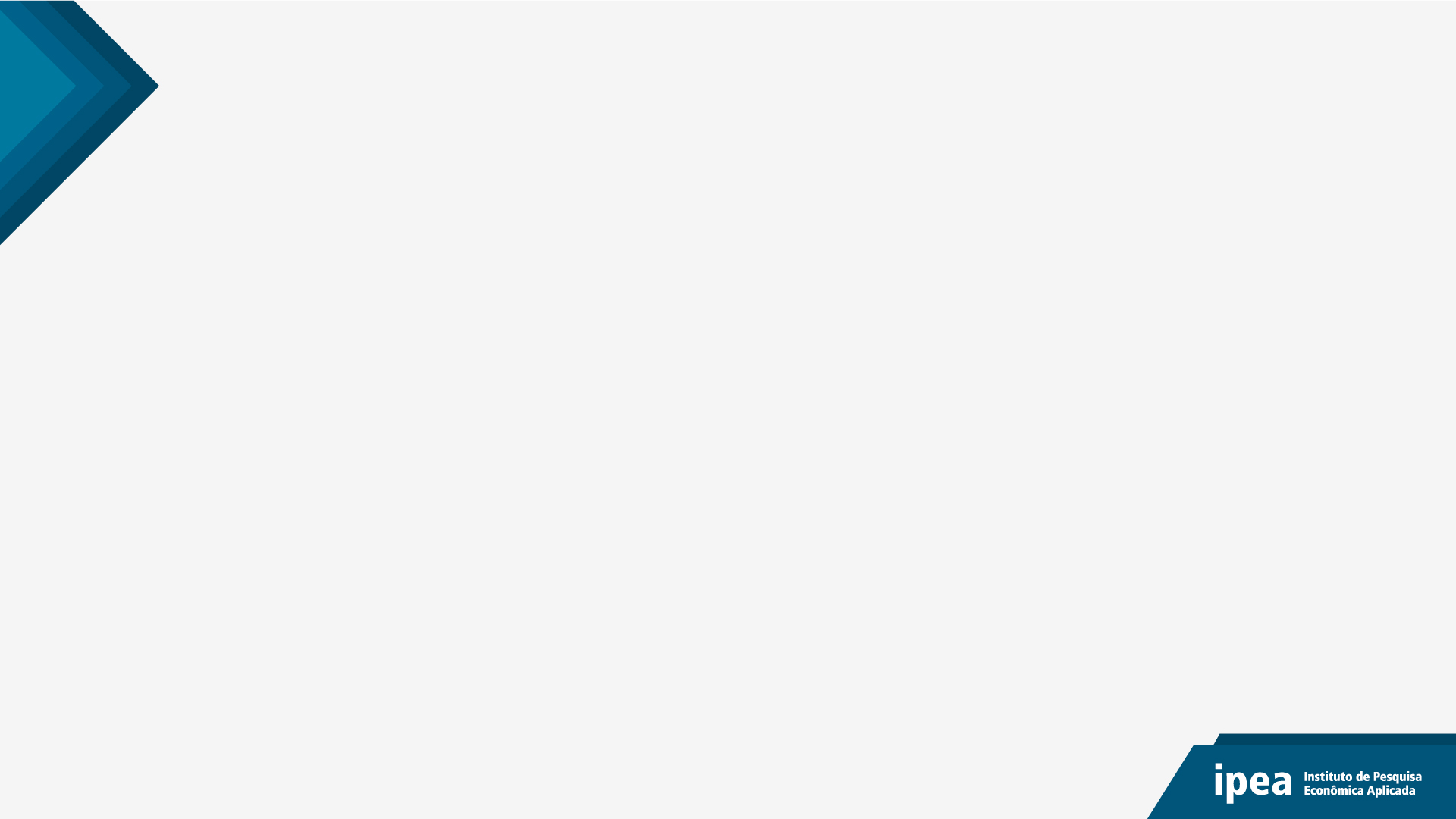 Cronograma Preliminar